Biosémantique Égo et Alter Égo
Définitions; quantique
                      subquantique
                      métaquantique

                      sémiotique / sémantique
                      ontique / ontologique
                      linéaire/ non linéaire

                      résonance ≈ équivalence vibratoire
                      hologramme/holon
Intégrer ou dissoudre l’égo?
Problèmes  dus aux mots 
Quel est le sens des mots
Différences entre moi, soi, Je, égo et alter égo
Contribution de la résonance biosémantique    	           			mésodermique
Science de l’être; plan ontique 
                                   plan ontologique
Dualité ondulatoire/corpusculaire
Dualité de perception
De la dualité quantiqueà la dualité subquantique
Dualité quantique ≈ sémiotique
                       ≈ ondulatoire / corpusculaire
                       ≈ soi / moi 
                       ≈ égo / alter égo
Dualité subquantique ≈ sémantique
                        ≈ analogique / numérique
                        ≈ non séparabilité / séparabilité
                        ≈ catalyse / analyse
Comportement ondulatoire du corpuscule
Blocage égo corpusculairePassage de l’alter égo ondulatoire
Logiques
Logique de non contradiction 
				≈ physique  classique     	 					≈ dialectique
Logique de contradiction 
≈ physique quantique
                                                  	≈ trialectique  de  Lupasco
Logique de double Contradiction croisée Abellio
         				≈ Physique subquantique
Logique de triple contradiction croisée 	       			              ≈ métaquantique
Biosémantique Égo et Alter Égo
Soi et Moi ≈ Égo ≈ quantique
                              ≈ ontique 

 (1) Égo + Alter Égo ≈ amour de soi (complémentarité ) 
 (2) Égo – Alter égo ≈ haine de soi  (antagonisme)

      (1) + (2) ≈ Je 	≈ subquantique 
			≈ ontologique
[Speaker Notes: Différentiation biophysique de ontique et ontologique. Ontique  est quantique. Ontologique est subquantique.]
Nature du JE
Égo + Alter Égo 
	≈ amour de soi 
	≈ complémentarité
Égo - Alter Égo 
	≈ haine de soi 
	≈ antagonisme
Je	≈ amour de soi + haine de soi  
	≈ (Complémentarité  + antagonisme)
Résonance tissulaire
[Speaker Notes: Les 4 tissus embryonnaires . Alors que l’ectoderme et l’endoderme sont limités à l’embryon donc à résonance locale, le mésoderme est à la fois intraembryonnaire et extraembryonnaire. Il peut donc résonner avec le local défini et le non local indéfini.]
Résonance biosémantique
Spectre vibratoire matière/antimatière (aura)
[Speaker Notes: Équivalences vibratoires entre pigments, idéogrammes et interactions physiques fondamentales dans le secteur matière. Détection du sens des représentations graphiques de fonctions non accessibles aux sens permet de mesurer la structuration du champ péricorporel antimatière.]
Équivalences vibratoires entre pigments et idéogrammes
Spectre vibratoire matière/antimatière (aura)
[Speaker Notes: Observation princeps qui a permis le développement de la résonance biosémantique vasculaire ou mésodermique. Le corps est un prisme qui décompose l’énergie en un spectre de 4 forces fondamentales. Une zone de résonance dans le champ péricorporel est une fonction. Un spectrogramme identique traduit une fonction identique.
L’équivalence vibratoire entre piments et idéogrammes a permis de comprendre que le corps peut détecter directement le sens des informations graphiques amenées fans le champ péricorporel.]
Structure Absolue Sphérique
[Speaker Notes: La SAS comporte un plan équatorial quantique sémiotique, un axe  vertical subquantique sémantique et un centre métaquantique]
[Speaker Notes: Zones de résonance pigmentaires  organisées selon le modèle sphérique d’Abellio avec un plan équatorial et un axe vertical avec 2 pôles cathode et anode.]
Gastrula codage 4D
[Speaker Notes: Équivalence vibratoire entre les tissus embryonnaires et les 4 interactions fondamentales.]
Structure Absolue Abellio et 
grand cercle du Yi King
[Speaker Notes: Homologie entre la sphère d’Abellio et le grand cercle du Yi King qui est la projection plane de la sphère.]
Structure absolue en 2 D
Carré matière
             ≈ linéaire 
             ≈ discontinu
             ≈ Yin 
             ≈ ampleur séparatrice

Grand cercle antimatière
              ≈ non linéaire
              ≈ continu 
              ≈ yang 
              ≈ intensité intégratrice
Équivalences vibratoires entre 4 dynamismes et les 4 secteurs du  Yi King
[Speaker Notes: Équivalences vibratoires entre 4 dynamismes matière, les idéogrammes hébraïques et les 2 jeunes et les 2 vieux.]
Codage couleurdes 4 secteurs du  Yi King
[Speaker Notes: Structuration en 4 secteurs , vieux Yang et vieux Yin et jeunes Yang et jeunes Yin, qui sont équivalents vibratoires des 4 interactions fondamentales et des 4 zones de résonance pigmentaires péricorporelles.]
Gastrula ≈ cellule souche
[Speaker Notes: La gastrula est la cellule souche avec les 4 dynamismes élémentaires. Ce n'est pas la morula qui correspond à l’anode ou hexagramme 00. La blastula correspond à la cathode ou hexagramme 63.]
[Speaker Notes: Équivalence vibratoire entre les 4 secteurs du Yi King et les 4 tissus embryonnaires.]
[Speaker Notes: Équivalence vibratoire entre les zones de résonance biochimique pigmentaire, les zones de résonance tissulaire, les zones de résonance des interactions fondamentales et les 4 secteurs des hexagrammes du Yi King.]
Embryogénèse ≈ Cosmogénèse
Égo/Matière     Alter Égo/Antimatière
Je ≈ (Égo + Alter Égo) + (Égo - Alter Égo)
[Speaker Notes: Le Je est subquantique. L'égo est quantique. Le Je ≈ homme intérieur ≈ enfant intérieur≈ 2e Adam. L’égo meurt, le Je demeure]
Mise en structure sphérique 
des zones de résonance
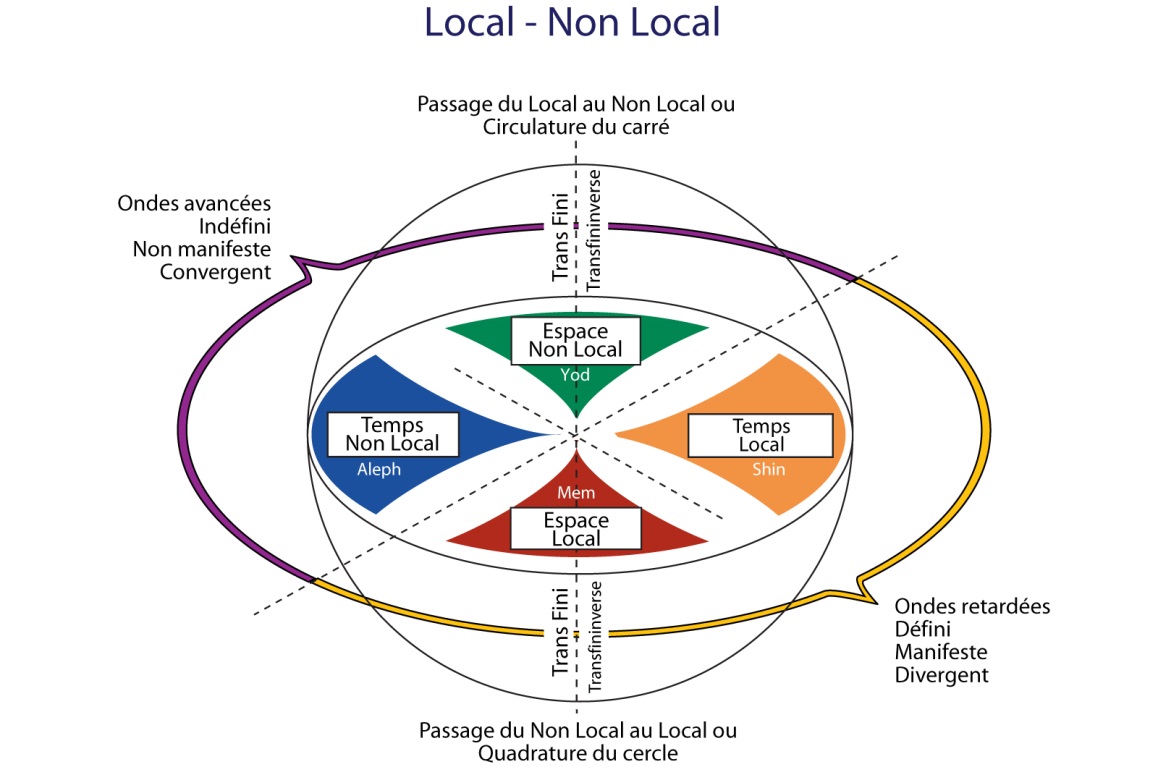 [Speaker Notes: Le corps humain est un prisme qui décompose l’énergie en ses 4 formes fondamentales. Le Vivant est un complexe matière - antimatière conjuguée. La conjugaison de phase entre matière et antimatière donne la spécificité du Vivant. Le plan équatorial de la SAS comprend un secteur matière( mondain) et un secteur antimatière(extra-mondain)]
Équivalences vibratoires de base
[Speaker Notes: Réduction des zones de résonance à leurs dénominateurs fondamentaux.]
[Speaker Notes: Équivalence vibratoire entre les zones de résonance biochimiques, physiques, et les différents aspects de l’égo]
Antagonisme - complémentaritéau niveau quantique
Moi profond + Moi superficiel 
		≈ énergie potentielle
		≈  parasympathique
		≈  espace 
 Moi profond - Moi superficiel 
		≈ faim, soif
Soi profond + Soi superficiel 
		≈ énergie cinétique
		≈ orthosympathique
		≈ temps
Soi profond - Soi superficiel 
		≈ pulsion, rythme
Antagonisme - complémentaritéau niveau quantique
Moi + Soi ≈ Ontos
Moi - Soi ≈ Éros

Ontos + Éros ≈ Syntropie ≈ Conscience de soi
Ontos - Éros ≈ Entropie

Syntropie + Entropie ≈ Métabolisme
Syntropie - Entropie ≈ Antimétabolites
Conscience
Cause de soi ≈ Je

Pour soi ≈ égo ≈ âme

En soi ≈ inconscient
                ≈ génétique
                ≈ Moi superficiel
[Speaker Notes: Reproduit à partir de Internet . Vision linéaire hiérarchique de la sphère. Multiplicité de l’en soi inconscient dans l’hémisphère inférieure. Unité du cause de soi dans l’hémisphère supérieure. Articulation de l’unité et de la multiplicité par l’action du plan équatorial du pour soi.]
Conscience
Conscience en soi 		≈ inconscient
 Conscience pour soi 	≈ égo
 Conscience de l’autre 	≈ alter égo
(égo + alter égo) 	≈ amour de soi
(égo - alter égo) 	≈ haine de soi
 Conscience cause de soi 	≈ JE
            	 ≈ (amour de soi + haine de soi)
Équivalence vibratoire entre cerveau reptilien et moi superficiel inconscient
[Speaker Notes: Reproduit à partir d’une ancienne version du site web «le cerveau à tous les étages». Théorie de Mac Lean]
Équivalence vibratoire entre cerveau limbique et égo
[Speaker Notes: Reproduit à partir d’une ancienne version du site web «le cerveau à tous les étages». Théorie de Mac Lean]
Équivalence vibratoire entre néocortex et alter égo
[Speaker Notes: Reproduit à partir d’une ancienne version du site web «le cerveau à tous les étages». Théorie de Mac Lean]
Égo et neurobiologie
[Speaker Notes: La théorie de Mc Lean est linéaire, ce qui lui donne sa valeur pédagogique pour introduire à une compréhension du cerveau non linéaire.]
Neurobiologie et conscience
Conscience en soi ≈ inconscient  ≈ espace local
		≈ Moi superficiel ≈ endoderme
		≈ cerveau  reptilien
Conscience de soi ≈ Égo ≈ anima(l) ≈ âme
		≈ système limbique
Conscience de l’autre ≈ Alter Égo 
		≈ néocortex
Conscience cause de soi ≈ Je
		≈ (Égo + Alter Égo) + (Égo - Alter Égo)
Biosémantique du stress
Stress de fuite: décentrage
      Accès refusé à l’espace non local refusé
      Coincé dans l'espace local ≈ anxiété
Stress de lutte: déphasage
      Accès refusé au temps non local
      Coincé dans le temps local ≈ agressivité
Stress d’inhibition: entropie
    Coincé dans le temps et dans l’espace≈ dépression
[Speaker Notes: CORRESPONDANCE ENTRE LES DIFFÉRENTS TYPES DE STRESS SELON Henri LABORIT et les dysfonctions du plan équatorial du modèle sphérique d’Abellio]
quadrature et circulature
Ego linéaire discontinu
Alter Égo non linéaire continu
Je ≈ Égo + Alter Égo
[Speaker Notes: La tentative de Léonardo d’enfermer le carré matière linéaire dans le cercle antimatière non linéaire montre qu'on ne peut pas le faire en 2D. Il faut une structure globale ( sphérique 3D) comme la SAS  pour réaliser cette intégration.]
Miroir à conjugaison de phase
[Speaker Notes: Ectoderme réfléchit des ondes divergentes. Le mésoderme comme un miroir à conjugaison de phase présente des ondes convergentes qui ramènent à la source.]
Miroir Conjugaison de phase = Trou Vers
[Speaker Notes: Les ondes convergentes corrigent les mémoires parasites dues aux ondes divergentes. C’est le compostage  qui digère les mémoires gérées mais pas digérées.]
Du quantique équatorial au subquantique vertical
Effet tunnel quantique bloque l’aspect corpusculaire ou Égo et laisse passer l’aspect ondulatoire de l’Alter Égo    
                                 ≈  Transcommunication
L’effet Tunnel quantique inverse bloque l’ondulatoire Alter Égo
                                 ≈  Robot
                                 ≈  Zombie
                                 ≈  Alzheimer   
  Effet tunnel quantique + effet tunnel quantique inverse 
                                  ≈ Trou Vers     
                                  ≈  Ni ondulatoire ni corpusculaire
                                  ≈  Miroir à conjugaison de phase
                                  ≈   Je
[Speaker Notes: La résonance biosémantique vasculaire montre que le miroir à conjugaison de phase est équivalent vibratoire de Trou Vers (wormhole) . Il ramène à la source comme le Trou Vers fait passer du plan équatorial quantique à l’axe vertical subquantique. La dualité ondulatoire corpusculaire du plan quantique est remplacée par la dualité analogique-numérique du plan subquantique.]
Différences
BM ≈ ondulatoire et corpusculaire

Le Trou Vers ≈ ni ondulatoire ni corpusculaire ≈ Un

Impasse ≈ Trou Vers-1
	≈ BM + Trou Vers ≈  Non Un ≈ Non Sens ≈ maladie
	≈ (ondulatoire +corpusculaire) +  (ni ondulatoire ni corpusculaire)
 Un ≠ unicité  ≠ unité
Unicité ≈ égo ≈ identité ≈ personnalité
Unité ≈ Non dualité ≈ EM
Structuration de l’axe verticalantagonisme / complémentarité
Analogique + numérique ≈ Noos
	Analogique - numérique ≈ Pneuma

Noos + Pneuma ≈ Agapè  ≈ Synchronicité
	Noos - Pneuma ≈ Hubris

Agapè + Hubris  ≈ Sens  ≈  harmonie
	Agapè - Hubris ≈ Non Sens

 Sens + Non Sens ≈ Être ≈  LIBRE ARBITRE
	Sens- Non Sens ≈ Non Être 

Être  + Non Être ≈ Un  ≈  Intuition, Hasard
	Être - Non Être ≈ Non Un

Un + Non Un ≈ Transsomption
	Un - Non Un ≈ Transsomption inverse

Transsomption + transsomption inverse ≈ Non Aliud
[Speaker Notes: Un couple est antagonisme + complémentarité. On joue avec et contre. Un couple est une contradiction. Une contradiction constitue le Un.
Agapè est équivalent vibratoire de synchronicité, humour, langage des oiseaux.]
Modem
Unité motrice ≈ démodulation
Multiplicité des sensations ≈ modulation
Unité motrice ≈ catalyse/ analogique
Multiplicité sensations ≈ analyse/ numérique
Excès d’analyse inhibe la catalyse:   		 		tremblements, peurkinson
[Speaker Notes: Le modulateur-démodulateur est une structure dynamique fondamentale de l’axe vertical .]
Dysfonctions égo/alter égo
Dysfonctions égo/alter égo
Égo  ≈  réel  ≈  action  ≈  corpusculaire
Alter Égo ≈ imaginel ≈ ondulatoire

Hypersensibilité : 			
       Permutation ondulatoire/corpusculaire
       Permutation action/vision ≈  perfectionniste
       (l’action ne satisfait jamais le vision)
           → dévalorisation → autosabotage  →        	→maladie auto-immune, neurodégénérative
Égo quantique ontiqueJe subquantique  ontologique
Le Je ≈ Être + Non Être ≈ UN

Je ≈ Je transcendental

 Je ≈ Ich ≈ I ≈ Io  ≈ Trou Vers ≈ miroir CP

Égo transcendental ≈Sens ≈ omniscience  Agapè + omnipotence Hubris  ≠ Un

Moi Transcendental ≈Sens ≠ UN

Soi Védantique ≈ Sens ≠  UN

Supramental ≈ Sens  

Intellectus ≈ Je  transcendental ≈ Unus ≈ Être + Non Être
Dialectique des pôles de l’axe vertical
Antagonisme  ≈  interobjectivité
Complémentarité  ≈  Intersubjectivité
Antagonisme + complémentarité  ≈  interdépendance

INTERDÉPENDANCE  
                ≈ AUTONOMIE LOCALE + COHÉSION GLOBALE
              ≈ INTEROBJECTIVITÉ + INTERSUBJECTIVITÉ
Antagonisme Anode-cathode
Interobjectivité
       antagonisme anode/cathode > complémentarité
   Syndrome du carcan, fardeau, burka
      ≈ hétéronomie > autonomie
         loi du groupe, du troupeau, congrégation
         Le rôle étouffe l’acteur 
         Le personnage étouffe la personne
         La mère étouffe la femme
Apnée du sommeil
[Speaker Notes: L’opposition des opposés assure la stabilité du groupe. C’est l’hétéronomie qui inhibe l’autonomie. Il y a uniformisation mais pas la cohésion globale qui nécessite l’autonomie locale]
Complémentarité anode-cathode
Intersubjectivité
Matière et antimatière communiquent et communient
Égo et alter-égo communient. 
Ils ne font plus qu’un comme les 2 faces d’une bande de Moebius.
Le discontinu est devenu continu
Émetteur et récepteur sont en harmonie
[Speaker Notes: La bande de Moebius est assurée par la complémentarité ou coïncidence des opposés . La confusion des opposés provoque une Bouteille de Klein sans ancrage dans la matière avec confusion de l’égo matière et de l’alter-égo antimatière typique du spiritisme.]
Biosémantique de Santé
Santé
  ≈ Un ≈ Je ≈ Trou Vers ≈ Miroir CP
   ≈ effet tunnel quantique + effet tunnel inverse
   ≈ transformée Fourier + transformée Inverse
   ≈ Modulation + démodulation ≈ Modem efficace
   ≈ Être + Non Être
   ≈ Intuition
   ≈ Émergence + Immergence
[Speaker Notes: Transformée de Fourier est conversion de l’analogique en numérique ou Modulation. La transformée inverse est conversion de numérique en analogique ou Démodulation]
Biosémantique de Maladie
Maladie 
≈ Non Un 
≈ Être - Non Être
≈ Impasse ( Trou Vers inverse)
≈ Transformée Fourier - Transformée inverse
≈ effet tunnel quantique - effet tunnel inverse
≈ modulation – démodulation (modem défectueux)
Conclusion
[Speaker Notes: L’unité équatoriale ou Non Dualité n’est pas l’Un qui est coïncidence des opposés et opposition des opposés.]